Figure 5. Low levels of CUP1 UAS activation in srb5Δ are rescued by addition of the CURE 5′ of the CUP1 ...
Nucleic Acids Res, Volume 30, Issue 6, 15 March 2002, Pages 1306–1315, https://doi.org/10.1093/nar/30.6.1306
The content of this slide may be subject to copyright: please see the slide notes for details.
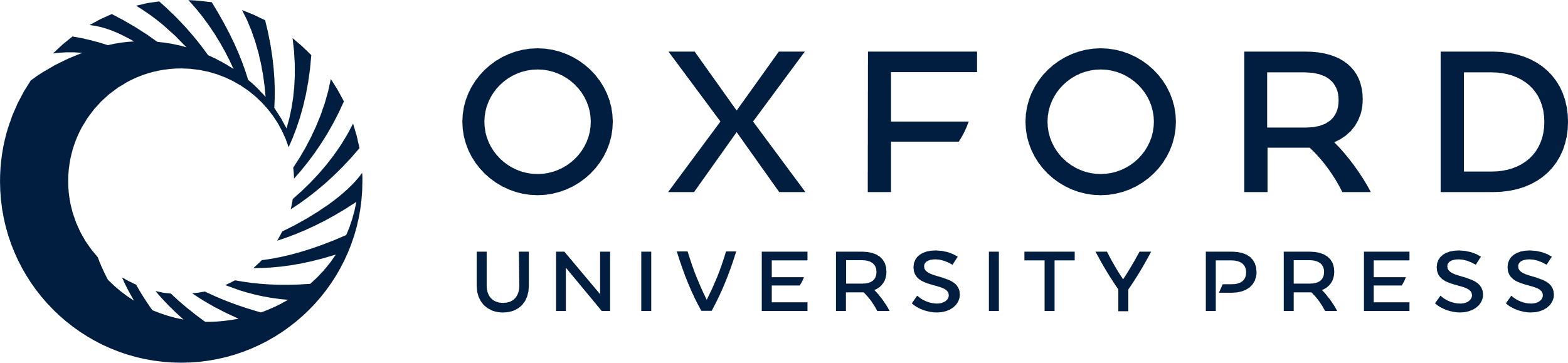 [Speaker Notes: Figure 5. Low levels of CUP1 UAS activation in srb5Δ are rescued by addition of the CURE 5′ of the CUP1 UAS::lacZ reporter. Northern blot analysis showing the radioactive signals corresponding to lacZ and SNR6 transcripts detected for the reporter strains BLY30 (CUP1 UAS::lacZ) and BLY32 (CURE::lacZ), either expressing Srb5 (+) on not (–).


Unless provided in the caption above, the following copyright applies to the content of this slide:]